Class____      No. ____       Name_______
A. What did you do on these days?
On Constitution Day (憲法記念日,) I  ____________________.

Children’s Day (こどもの日) I  _________________________.

On Greenery Day (みどりの日) I  _______________________.
B. Ask a classmate about when they were ten and write their answers.
When you were ten, what did you watch on TV?
_____________________________________________.

When you were ten, what did you like?
_____________________________________________.

When you were ten, what did you eat?
_____________________________________________.
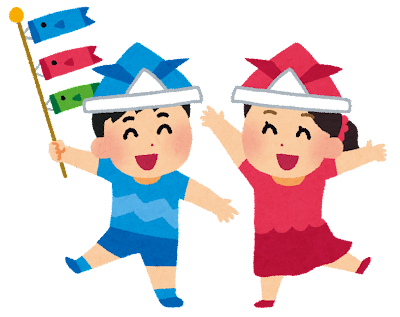 C. Look at the times. What were you doing then?
On Saturday morning, I was  ___________________ .

On Saturday afternoon, I was  ___________________.

On Sunday night, I was  ___________________.
D. Think about when you were ten-years-old and try to answer the questions.
When I was ten, I watched  ___________________ on TV.
When I was ten, I played  ___________________.
When I was ten, I read  ___________________. 
When I was ten, I ate  ___________________.
_______________, I wanted to be a  ___________________.
_______________, I liked  ___________________.